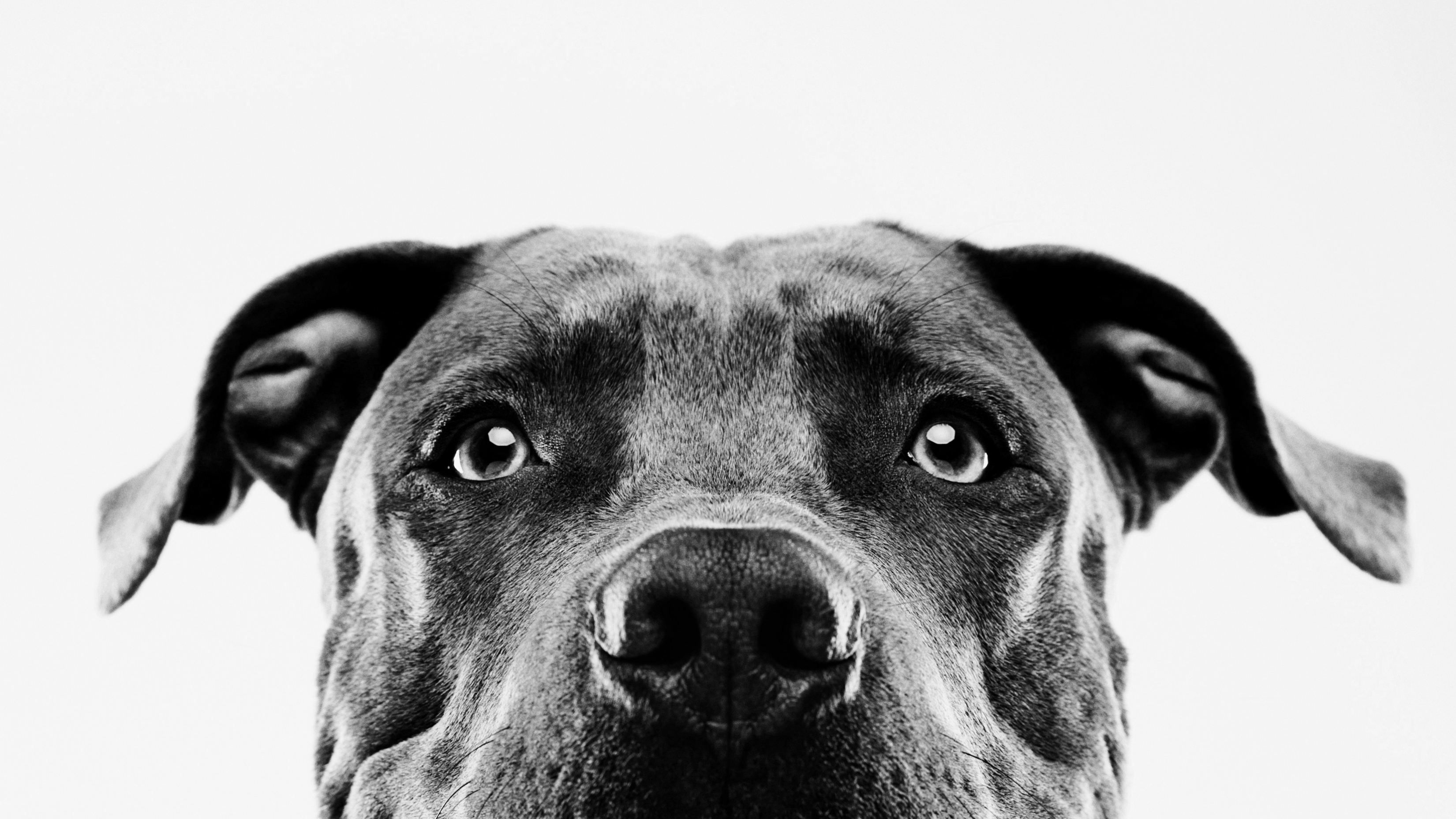 Beware, beware
God warns us of some dangers.
Here are 5 beware signs in Hebrews.
Hebrews – a book of warnings
The book of Hebrews was written to Jewish (Hebrew) Christians.
It is warning them not to go back to Judaism after obeying Christ.
Today we will study 5 “Beware” signs in Hebrews.
1) The danger of drifting
(Heb 2:1)  Therefore we must give the more earnest heed to the things we have heard, lest we drift away.
(Heb 2:2)  For if the word spoken through angels proved steadfast, and every transgression and disobedience received a just reward,
(Heb 2:3)  how shall we escape if we neglect so great a salvation, which at the first began to be spoken by the Lord, and was confirmed to us by those who heard Him,
1) The danger of drifting
Drifting happens slowly. We must be anchored to something solid or we drift with the world.
1) The danger of drifting
The Problem: Inattention – “Give the more earnest heed to the things we have heard”

The Possibility: Drifting – “Lest we drift away”

The Test: Are you Drifting?
2) The danger of an unbelieving heart
(Heb 3:12)  Beware, brethren, lest there be in any of you an evil heart of unbelief in departing from the living God;
(Heb 3:13)  but exhort one another daily, while it is called "TODAY," lest any of you be hardened through the deceitfulness of sin.
(Heb 3:14)  For we have become partakers of Christ if we hold the beginning of our confidence steadfast to the end,
(Heb 3:15)  while it is said: "TODAY, IF YOU WILL HEAR HIS VOICE, DO NOT HARDEN YOUR HEARTS AS IN THE REBELLION."
2) The danger of an unbelieving heart
Don’t be like the generation that died in the wilderness because of their unbelief.
(Heb 3:17)  Now with whom was He angry forty years? Was it not with those who sinned, whose corpses fell in the wilderness?
(Heb 3:18)  And to whom did He swear that they would not enter His rest, but to those who did not obey?
(Heb 3:19)  So we see that they could not enter in because of unbelief.
2) The danger of an unbelieving heart
The Problem: Hearing but not believing.

The Possibility: Hardening of the heart.

The Test: Do you hear but fail to obey?
3) The danger of prolonged immaturity
(Heb 5:12)  For though by this time you ought to be teachers, you need someone to teach you again the first principles of the oracles of God; and you have come to need milk and not solid food.
(Heb 5:13)  For everyone who partakes only of milk is unskilled in the word of righteousness, for he is a babe.
(Heb 5:14)  But solid food belongs to those who are of full age, that is, those who by reason of use have their senses exercised to discern both good and evil.
3) The danger of prolonged immaturity
The Problem: Being Long-Time Babies

The Possibility: Missing the value of spiritual growth

The Test: Are you maturing as a Christian?
4) The danger of missed reality
(Heb 10:26)  For if we sin willfully after we have received the knowledge of the truth, there no longer remains a sacrifice for sins,  (27)  but a certain fearful expectation of judgment, and fiery indignation which will devour the adversaries.  (28)  Anyone who has rejected Moses' law dies without mercy on the testimony of two or three witnesses.  (29)  Of how much worse punishment, do you suppose, will he be thought worthy who has trampled the Son of God underfoot, counted the blood of the covenant by which he was sanctified a common thing, and insulted the Spirit of grace?  (30)  For we know Him who said, "VENGEANCE IS MINE, I WILL REPAY," says the Lord. And again, "THE LORD WILL JUDGE HIS PEOPLE."
4) The danger of missed reality
Beware of willful rejection of Jesus’ sacrifice for us.
The Problem: Failing to respond to Grace.

The Possibility: Spurning the Son of God.

The Test: How real is Jesus Christ to you?
5) The danger of contradiction
(Heb 12:18)  For you have not come to the mountain that may be touched and that burned with fire, and to blackness and darkness and tempest,
(Heb 12:19)  and the sound of a trumpet and the voice of words, so that those who heard it begged that the word should not be spoken to them anymore.
(Heb 12:20)  (For they could not endure what was commanded: "AND IF SO MUCH AS A BEAST TOUCHES THE MOUNTAIN, IT SHALL BE STONED OR SHOT WITH AN ARROW."
5) The danger of contradiction
(Heb 12:22)  But you have come to Mount Zion and to the city of the living God, the heavenly Jerusalem, to an innumerable company of angels,
(Heb 12:23)  to the general assembly and church of the firstborn who are registered in heaven, to God the Judge of all, to the spirits of just men made perfect,
5) The danger of contradiction
The Problem: Practical Denial of Christ’s Lordship

The Possibility: Refusing Him the right to give commands.

The Test: How well do you Obey Christ?